Track error (NM)
Intensity error (Kt)
(17)
(21)
(26)
(13)
(24)
(30)
(28)
Forecast time (hr)
Bias (NM)
Track relative error (%)
Intensity relative  error (%)
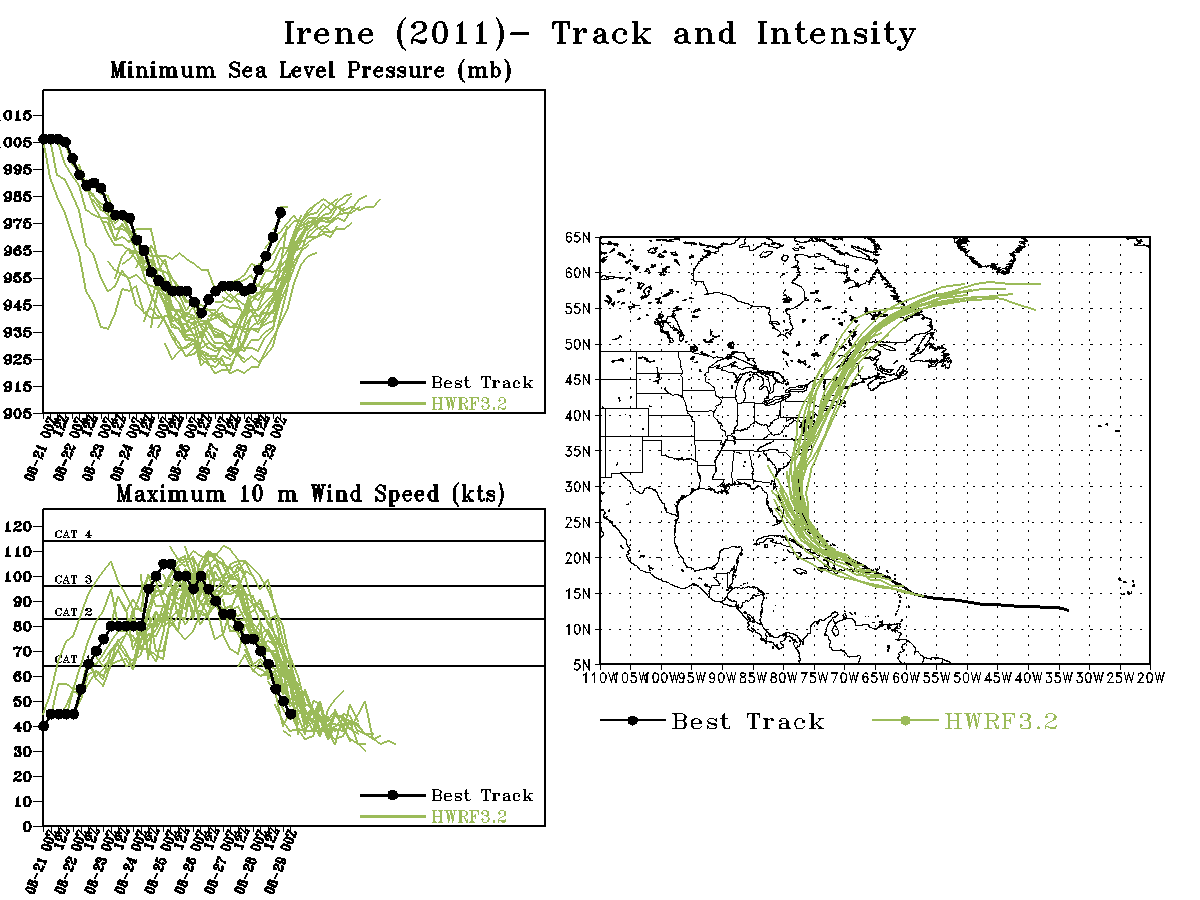 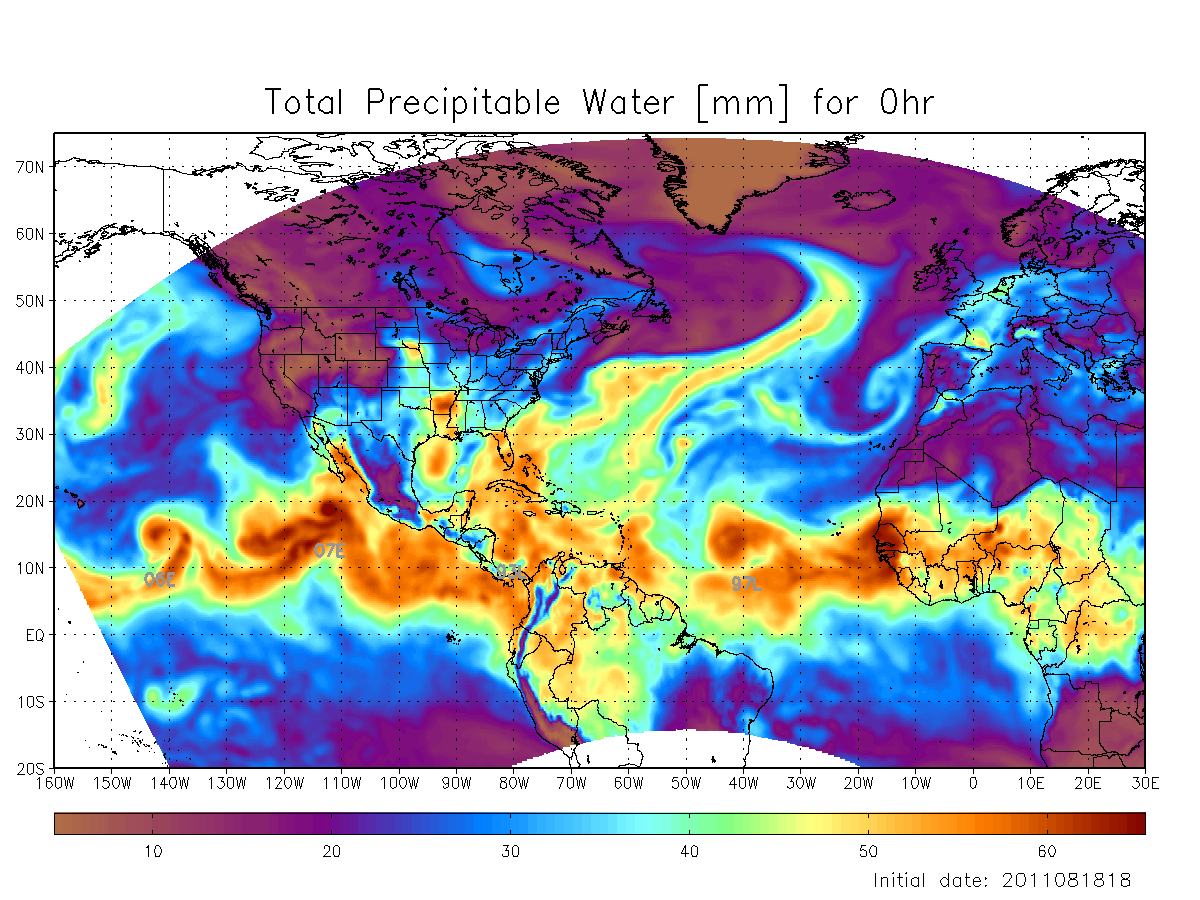